ГБУЗ ГВВ №3 ДЗМ
Лекция
Для пациентов и сотрудников ГВВ №3
По возрастной катаракте
Хрусталик
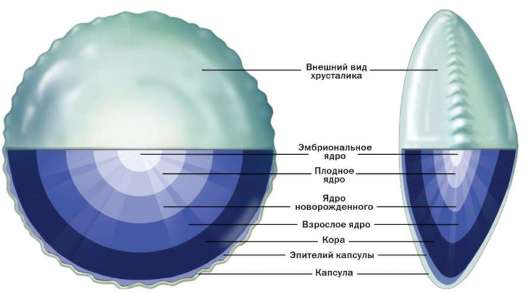 Хрусталик (lens) является важнейшей оптической средой, которая приспосабливает глаз к ясному видению предметов, расположенных на различном расстоянии,  этот процесс называется аккомодация.
Хрусталик представляет собой чечевицеобразное, прозрачное, плотноэластичное, бессосудистое тело, расположенное между радужной оболочкой и стекловидным телом. 
Поверхность хрусталика покрыта плотной, эластичной сильно преломляющей свет капсулой (capsula lentis). Задний отдел капсулы тоньше переднего.
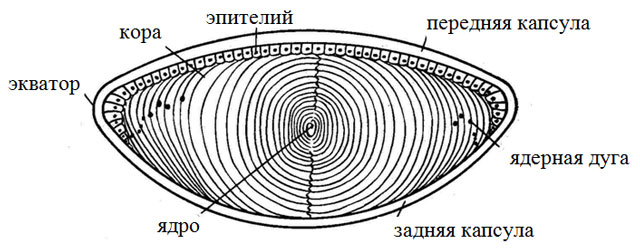 В хрусталике ребенка содержится до 65% воды, около 30% белков и приблизительно 5% неорганических соединений.
На экваторе хрусталика, кубическим эпителием вырабатываются  волокна. В процессе роста более старые волокна отодвигаются к центру и накладываются друг на друга в виде слоев (до 2300 слоев-пластин).
Рост хрусталика в различные периоды развития организма идет неравномерно, в результате чего в нем можно обнаружить отдельные зоны с разным коэффициентом преломления лучей.
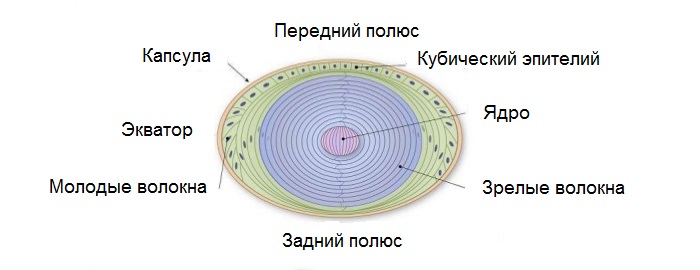 Исследования показывают, что в центральных (глубоких) слоях хрусталика преобладают хорошо растворимые в воде белки (кристаллины). 
Хрусталик у молодых людей содержит большей частью растворимые белки. Основную роль в окислительно-восстановительных процессах этих белков играет цистеин, который при окислении превращается в нерастворимую аминокислоту цистин. 
С возрастом белковый состав хрусталика постепенно изменяется в сторону увеличения нерастворимых его фракций,  формируется плотное ядро, которое в пожилом возрасте еще более увеличивается, и хрусталик практически полностью теряет свою эластичность, что приводит к снижению аккомодации и постепенно возникает помутнение хрусталика  — катаракта.
Катаракты
Катаракта - частичное или полное помутнение вещества или капсулы хрусталика с понижением остроты зрения вплоть до полной его утраты. 

Катаракты можно подразделить на врожденные и приобретенные.
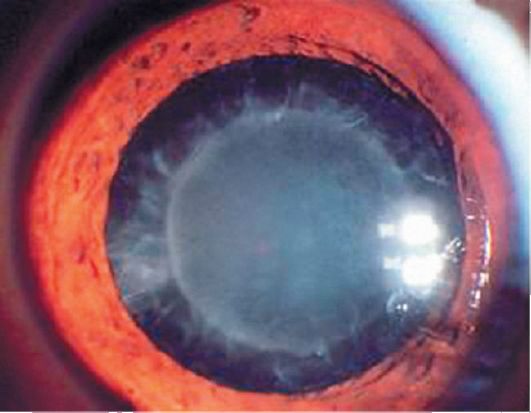 Врожденные катаракты бывают различного происхождения: одни из них передаются из поколения в поколение (имеют семейный характер), другие являются следствием внутриутробной патологии. 
Так, причиной врожденных катаракт у детей могут быть перенесенные инфекционные заболевания матери в период беременности (краснуха, токсоплазмоз).  Если в рационе беременной возникает дефицит витамин А и кислородное голодание, то у плода разовьется патология хрусталика. 
Природу врожденной катаракты в каждом отдельном случае можно определить после тщательного сбора семейного анамнеза и изучения течения беременности.
Приобретенные катаракты:

В зависимости от этиологического фактора выделяют несколько групп:• старческие;• травматические;• осложненные;• лучевые;• токсические;• метаболические.
Наиболее распространенной и часто встречающейся формой приобретенной катаракты является возрастная или старческая катаракта (cataracta senilis). Она возникает обычно у людей старше 45 - 50 лет. 
Возрастные катаракты всегда прогрессируют и в их развитии различают несколько стадий: начальная, незрелая, зрелая, перезрелая.

Начальная, или начинающаяся, возрастная катаракта (cataracta incipiens) появляется, как правило, с помутнения которые располагаются в кортикальных слоях, лежащих кпереди и позади ядра хрусталика.
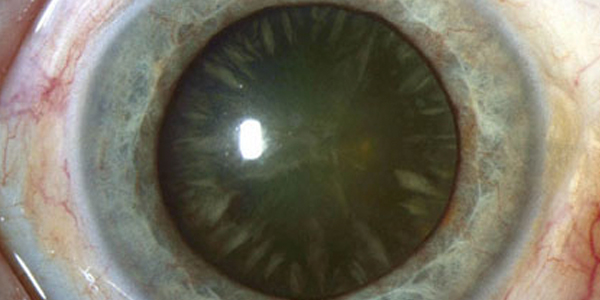 Иногда хрусталик начинает мутнеть с ядра. В таких случаях рано понижается острота зрения. Периферия, кортикальные слои хрусталика могут некоторое время оставаться прозрачными.
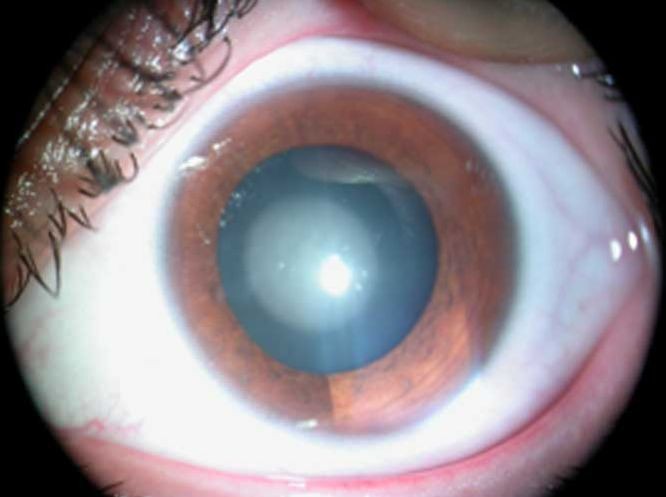 Можно считать, что начальная катаракта характеризуется падением остроты зрения до 0,3. При ней нет показаний к операции, даже если помутнения хрусталиков имеются в обоих глазах.
Незрелая катаракта (cataracta nondum matura) отличается от начальной тем, что хрусталик уже почти весь представляется серым, мутным. Помутнение неравномерное, имеет перламутровый вид, располагается в слоях, близких к ядру хрусталика.
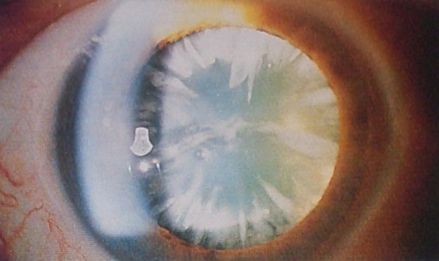 Зрение при катаракте этой стадии уже может быть значительно сниженным (до 0,05). В этой стадии рекомендовано оперативное лечение.
Зрелая катаракта (cataracta matura) — это полное диффузное помутнение всей массы хрусталика. Зрение от 0,05 до светоощущения с правильной проекцией. В этой стадии показано оперативное лечение.
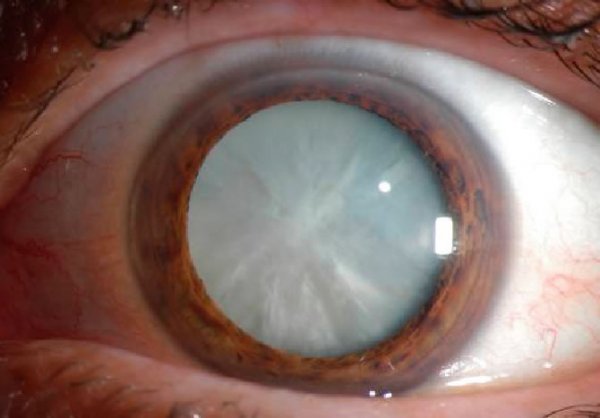 Перезрелая (морганиева) катаракта (cataracta hypermatura) характеризуется тем, что корковое вещество хрусталика, ранее бывшее плотным, начинает разжижаться и превращается в молокообразную массу, в которой плавает желтоватое ядро.
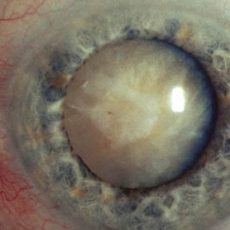 Зрение - обычно счет пальцев на близком расстоянии, передняя камера становится глубже, хрусталик несколько отходит от радужки, и возникает иридодонез. Между радужкой и хрусталиком вновь появляется серповидная тень.
Лечение катаракты
Единственным способом лечения катаракты является микрохирургическая операция, при которой удаляется помутневший хрусталик, а на его место имплантируется искусственная интраокулярная линза. Это одна из самых эффективных и безопасных операций в медицине. В подавляющем большинстве случаев пациент получает высокую остроту зрения.
Экстракапсулярная экстракция катаракты — это классическая, но устаревшая операция, которая требует большого мастерства хирурга. В настоящий момент ее проводят только при абсолютных противопоказаниях к факоэмульсификации. Минусы ЭЭК - большой разрез, требует наложения швов на полгода, множество ограничений физической нагрузки и длинный послеоперационный период.
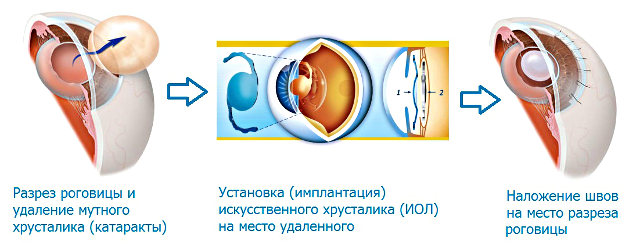 Факоэмульсификация катаракты — это «золотой стандарт» в лечении катаракты во всем мире. С помощью ультразвука через микроразрез (2 мм) мутный хрусталик дробиться на мельчайшие кусочки и удаляется из глаза, а на его место имплантируется искусственная линза.
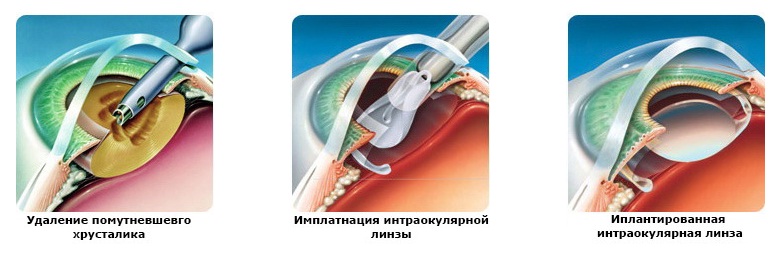 Преимущества ФЭК:
Выполняется амбулаторно
Без боли и под местной анестезией
Без крови
Без швов
Длится 20 — 30 минут
Короткий послеоперационный  период
Лечение катаракты лазером
Полностью лазерного лечения катаракты еще не существует. Лазер используется только для автоматизации некоторых этапов стандартной операции. С помощью него выполняются микроразрезы в роговице и деление хрусталика на кусочки. Дальнейшие манипуляции по удалению катаракты и имплантации  ИОЛ выполняет хирург.
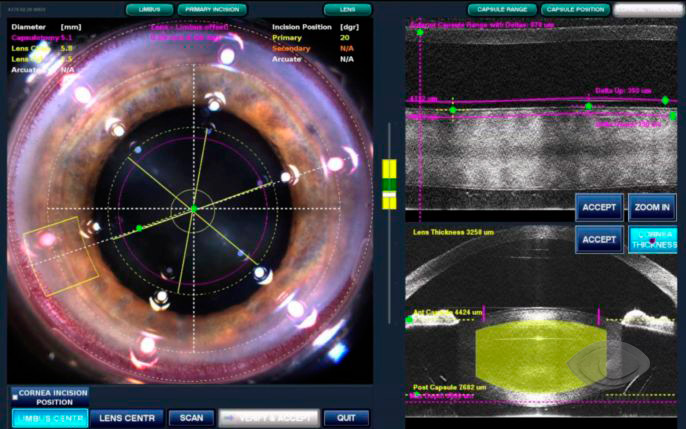 К минусу данной операции можно отнести стоимость, которая увеличивается в 2 раза по сравнению с ФЭК + ИОЛ.
Монофокусная ИОЛ           Мультифокусная ИОЛ
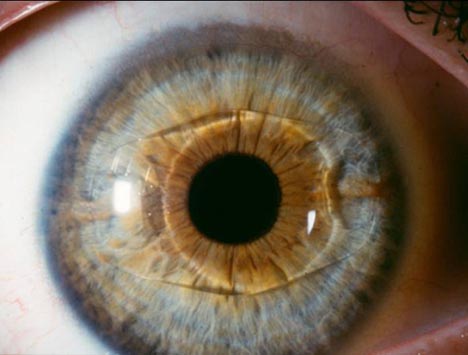 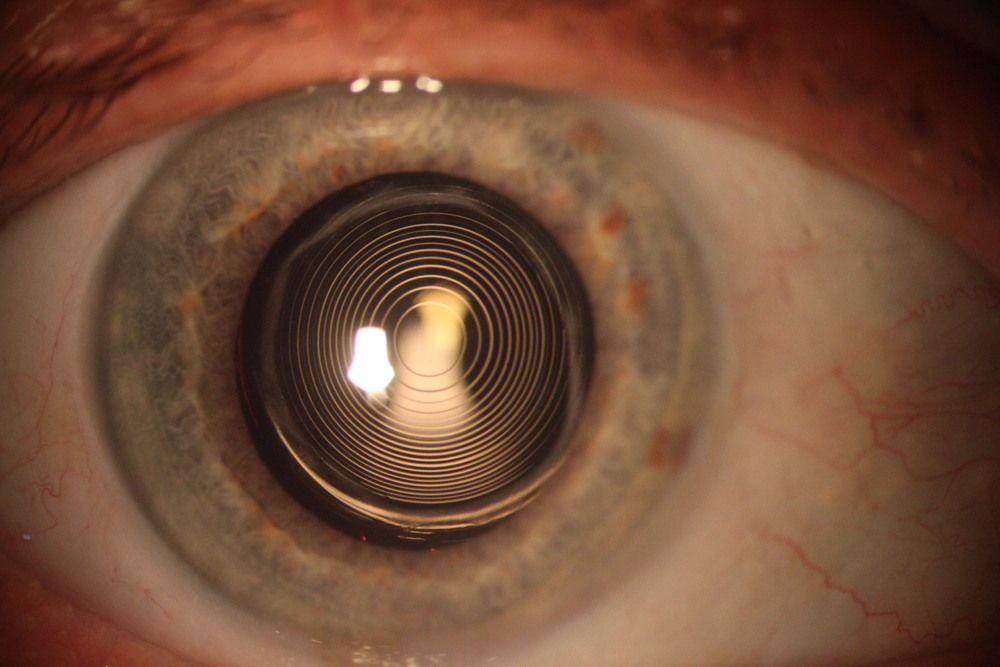 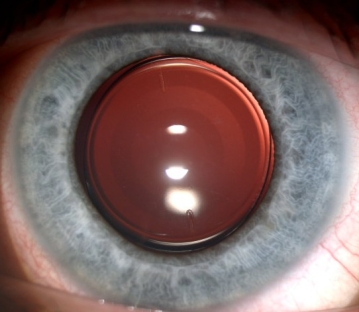 ИОЛ торические (для пациентов с астигматизмом)
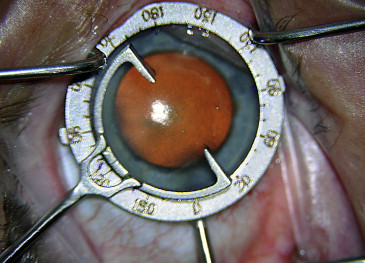 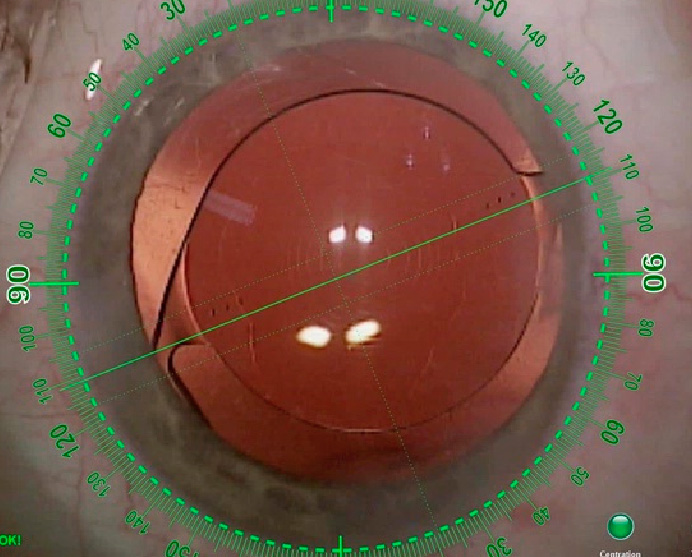 Вторичные катаракты — это катаракты, возникшие спустя месяцы после экстракции катаракты в результате пролиферации эпителия.
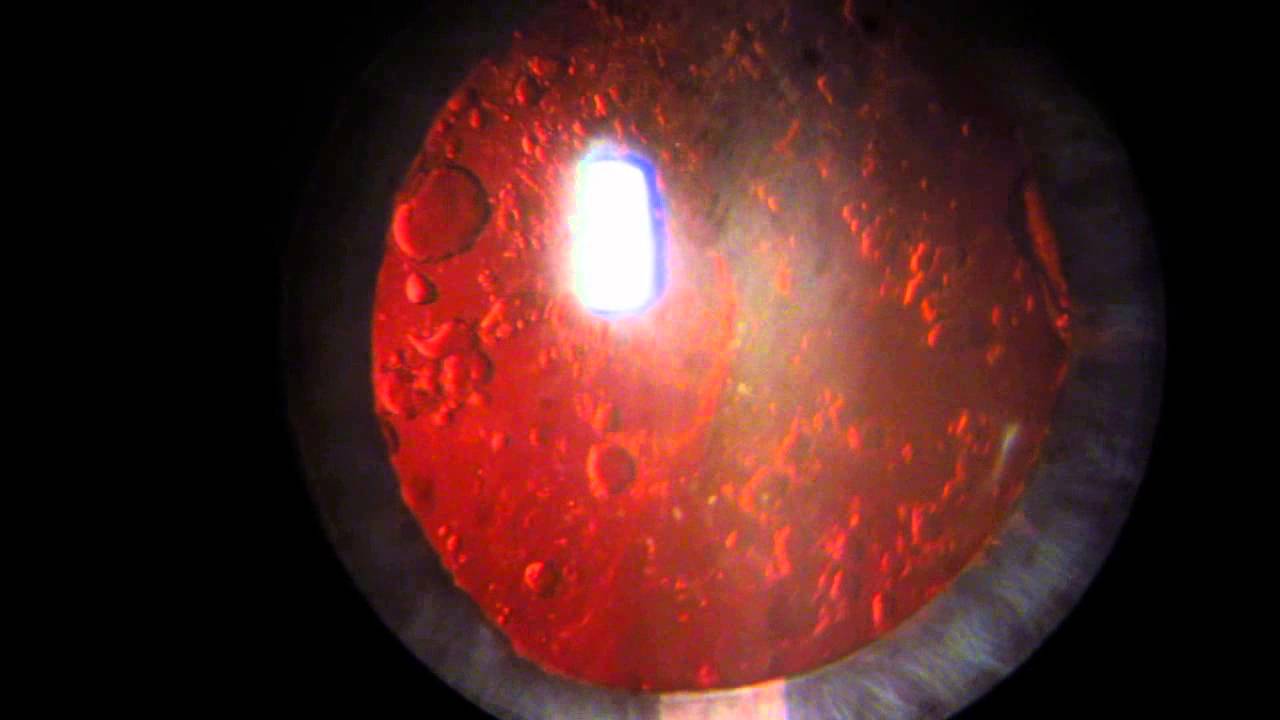 Глазное дно офтальмоскопируется с трудом. При осмотре невооруженным глазом область зрачка представляется темной, т. е. почти нормальной. Но зрение с максимальной очковой коррекцией остается низким.
Лечение вторичной катаракты проводится с помощью ИАГ – лазера (выполняется лазерная дисцизия задней капсулы).
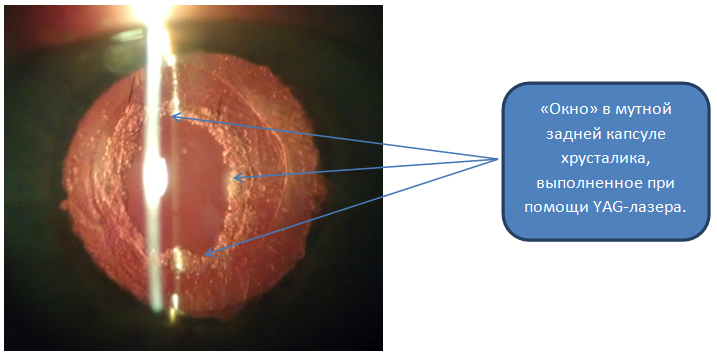 Профилактика катаракты
Профилактика катаракты заключается в исключении или уменьшении влияния причин, по которым происходит помутнение естественного хрусталика.
Катаракту нельзя вылечить каплями! Все современные виды препаратов не возвращают прозрачность помутневшего хрусталика, а лишь иногда, немного замедляют прогрессирование помутнений.
Если говорить о практических советах, то к ним можно отнести следующие:
Отказ от курения
Ограничение потребления алкоголя
Контроль артериального давления
Борьба с лишним весом и здоровое питание
Контроль сахара крови у больных диабетом
Снижение уровня холестерина
Ограничить воздействие ультрафиолетового излучения на глаза